Professional Development Training for Front-line Adult Educators
Module 1:
Introduction to Microlearning Technology
MODULE 1
This module includes 14 hours of learning content
6 hours of F2F learning
8 hours of self-directed learning
This presentation covers the 6 hours of F2F learning.
It is accompanied by a Lesson Plan for the facilitator.
Go through the presentation with self-directed learning resources at your own pace!
Part 1: Introduction to Micro-Learning
Part 2: Principles of Micro-Learning
Part 3: Designing Micro-Learning Activities
TABLE OF CONTENT
Part 4: Fostering Engagement and Motivation
Part 5: Micro-Learning Implementation Strategies
Part 6: Case Studies and Best Practices
Part 1
Introduction to Microlearning
WELCOME!
We’re excited to kick off our journey into the world of micro-learning and how it can make a big difference in adult education. Micro-learning might be a term you're not familiar with yet, but by the end of our time together, you'll have a solid 
grasp of its power and potential.
Traditional Learning Settings
[Speaker Notes: Before we dive in, let's take a moment to think about traditional learning settings. We've all been there, right? Long hours in classrooms, massive textbooks, and lessons that seem to stretch forever. Now, imagine if you're an adult who's juggling work, family, and other responsibilities. It's a challenge, isn't it?]
Microlearning
Needs
Time
Goals
[Speaker Notes: That's where micro-learning comes in. It's like learning in bite-sized pieces, each designed to fit into the pockets of your busy lives. Think of it as learning that respects your time, your needs, and your goals. We're here to explore how micro-learning can provide solutions to some of the challenges that low-skilled adults might face in more traditional learning setups.]
Microlearning = Learning in small, digestible units
Respects your time, making learning more accessible
Breaks down complex topics into bite-sized pieces
[Speaker Notes: This icebreaker will not only help participants to get familiar with digital tools that they can use for creating micro-learning resources, but also to encourage team building and communication skills.

Use this list of digital tools, platforms, or apps. Each team should receive at least 3 items.

Articulate 360
Adobe Captivate
Camtasia
H5P
iSpring Suite
Canva
Kahoot
Quizlet
Genially
Mentimeter
Elucidat
Easygenerator
Lectora Inspire
EdApp
Docebo Content Creator
WizIQ
Powtoon
Vyond
Prezi
Animaker]
Micro-Learning in Everyday Life
Recipe Video or Cookbook?
[Speaker Notes: Let's connect micro-learning to our daily routines. Ever watched a quick recipe video instead of reading a lengthy cookbook?
That's micro-learning in action!]
Short Videos for Quick Learning
[Speaker Notes: Short videos are micro-learning gems.

Like a DIY tutorial for a small home project.

Get the info you need without investing hours.]
Quick Quizzes for Reinforcement
Help reinforce what you've learned without overwhelming you
[Speaker Notes: Quick Quizzes for Reinforcement
Quick quizzes also fit the bill.
Think of it as a pop quiz after a mini-lesson.]
Practical Tasks for Immediate Use
[Speaker Notes: Practical Tasks for Immediate Use

Micro-learning includes practical tasks too.

Imagine learning new software via an interactive tutorial.

You learn by doing and applying right away.]
The Advantages of Micro-Learning
1.
2.
3.
Provides knowledge just when you need it
Focuses on specific learning objectives
Fits busy schedules like a glove
Why Micro-Learning Matters: Benefits
Reduced Time Commitment
Flexibility
Convenience
Access content from anywhere
Learn when it suits you
Reduced Time Learn in short bursts
Use your phone, tablet, or laptop
No need to adhere to fixed schedules
[Speaker Notes: Why Micro-Learning Matters
Micro-Learning = Big Advantages!
Let's explore how it can transform your learning experience.

Reduced Time Learn in short bursts,
ideal for busy lives.]
Challenge: Confidence issues in traditional learning settings
Solution: Small wins and quick progress in micro-learning
Challenge: Limited time due to work, family, and more
Overcoming challenges faced by low-skilled adults
Example: Gaining confidence in using new technology step by step
Solution: Micro-learning fits into your pockets of time
Example: Learning job-related skills during a lunch break
Micro-Learning = Different Formats
How-to videos
Infographics
Quizzes
Flashcards
[Speaker Notes: Quick videos for specific work skills

Visual infographics for fundamental skills  

Interactive flashcards for tech confidence]
How can micro-learning help low-skilled adults?
1. Improve Job Skills
2. Enhance Basic Literacy
3. Develop Digital Competence
[Speaker Notes: Quick videos for specific work skills

Visual infographics for fundamental skills  

Interactive flashcards for tech confidence]
Micro-Learning Challenge Brainstorm
Purpose
To explore how micro-learning can address learning challenges

Group Formation
Small groups of 3-4 people


Pick a paper with a challenge!



Brainstorm
Discuss how micro-learning could help address the assigned challenge. Creative thinking and sharing of personal experiences are key points!


Insights Sharing
Each group selects a spokesperson to share their insights with the whole class. Spokespersons briefly present their group's ideas.
[Speaker Notes: After the activity thank all participants for their insights

Highlight the power of collaborative brainstorming and diverse perspectives.
This activity encourages active engagement, promotes collaborative learning, and allows participants to apply the concepts discussed earlier in the session.]
Part  2
Principles of Microlearning
Enhancing Learning for Low-Skilled Adult Learners
Explain core principles of micro-learning
Part 2
Relevance to low-skilled adult learners
Illustrate how focusing on learning objectives enhances outcomes
Principles of Microlearning Design
Quiz: Micro-Learning Intro Recap
2. In one phrase, describe micro-learning.
a) Long and in-depth learning
b) Bite-sized, flexible learning
c) Daily classroom sessions
1. What was the main focus of Session 1?
a) Advanced learning techniques
b) Micro-learning for busy adults
c) Traditional education methods
3. What did you explore in Session 1?
a) Fictional scenarios
b) Real-world scenarios
c) Historical events
Recap and Warm-Up (10 minutes)
[Speaker Notes: Session 1 introduced micro-learning, emphasizing its benefits and relevance for adult learners. 

We discussed how micro-learning offers flexible, bite-sized learning experiences that align with busy lifestyles. Participants explored real-world scenarios where micro-learning can provide solutions to common learning challenges.]
Microlearning
Definition
Significance
Learning approach characterized by delivering content in small, easily digestible units or chunks
Lies in its effectiveness in addressing the specific needs of low-skilled adult learners
Attention
It recognizes that these learners often face time constraints and require a learning approach that respects their busy schedules and limited attention spans
[Speaker Notes: That's where micro-learning comes in.  It's like learning in bite-sized pieces, each designed to fit into the pockets of your busy lives. 
Think of it as learning that respects your time, your needs, and your goals. 

We're here to explore how micro-learning can provide solutions to some of the challenges that low-skilled adults might face in more traditional learning setups.]
Principles of Microlearning
Bite-Sized Content
breaking down learning material into small, manageable pieces
Imagine it as dividing a large meal into bite-sized portions. Each portion is easy to consume and digest. In the same way, breaking down content into smaller units aids in better comprehension
[Speaker Notes: One of the core principles of micro-learning is "Bite-Sized Content." 

This principle involves breaking down learning material into small, manageable pieces.

Imagine it as dividing a large meal into bite-sized portions. 
Each portion is easy to consume and digest.

In the same way, breaking down content into smaller units aids in better comprehension.

For instance, instead of a lengthy lecture, consider offering short video segments, infographics, or concise articles. 

These bite-sized pieces are easier for learners to grasp and retain.]
Principles of Microlearning
Example
Goal
Improve Digital Literacy
Focused Objectives
In micro-learning, objectives are like destination points on a map!
Objective (could be)
"Learning to create and manage an email account."
They guide learners toward a precise learning outcome
[Speaker Notes: "Focused Objectives" is another vital principle. 

It highlights the importance of clear and specific learning goals. 

In micro-learning, objectives are like destination points on a map. They guide learners toward a precise learning outcome.

For instance, if the goal is to improve digital literacy, the objective could be "Learning to create and manage an email account." 

This clarity helps learners stay on track and motivates them to achieve the goal.]
Principles of Microlearning
Just-in-Time Learning
the delivery of timely information when learners need it the most
(Think of it as) Providing the right tool exactly when it's needed to solve a problem
This approach ensures that learning is relevant and immediately applicable
A low-skilled adult learner is struggling with a specific task at work, such as using a spreadsheet:

- A short tutorial on spreadsheet basics can be delivered just when they require it
Example
[Speaker Notes: "Just-in-Time Learning" emphasizes the delivery of timely information when learners need it the most.

Think of it as providing the right tool exactly when it's needed to solve a problem. This approach ensures that learning is relevant and immediately applicable.

For example, if a low-skilled adult learner is struggling with a specific task at work, such as using a spreadsheet, a short tutorial on spreadsheet basics can be delivered just when they require it.]
Principles of Microlearning
Personalization
tailoring content to individual needs and preferences
Each learner is unique and may have varying levels of prior knowledge and learning styles
 
Personalization ensures that the learning experience is relevant and engaging for each learner
For instance, a micro-learning platform can adapt content based on the learner's progress and offer choices for exploring related topics of interest
[Speaker Notes: The last core principle, "Personalization," focuses on tailoring content to individual needs and preferences.

Recognize that each learner is unique and may have varying levels of prior knowledge and learning styles. Personalization ensures that the learning experience is relevant and engaging for each learner.

For instance, a micro-learning platform can adapt content based on the learner's progress and offer choices for exploring related topics of interest.]
Now that we've delved into the principles of micro-learning, let's put theory into practice!

In this hands-on activity, we'll explore how to design micro-learning activities tailored to low-skilled adult learners
Hands-on Activity - Guidelines
GOAL: To brainstorm and outline a micro-learning activity that incorporates the four principles we discussed
Ensure the content is concise and easily digestible
Consider the timing of when the learning material should be delivered
Define clear learning objectives for their micro-learning activity
Think about how they can personalize the content to meet the unique needs and preferences of their target audience
[Speaker Notes: Assign each group a specific low-skilled adult learning scenario. 

For example, one group might focus on "Basic Digital Literacy," while another group might tackle "Effective Email Communication."

 Explain the task to the educators. 

Their goal is to brainstorm and outline a micro-learning activity that incorporates the four principles we discussed: Bite-Sized Content, Focused Objectives, Just-in-Time Learning, and Personalization.


Ensure the content is concise and easily digestible.

Define clear learning objectives for their micro-learning activity.

Consider the timing of when the learning material should be delivered (just-in-time).

Think about how they can personalize the content to meet the unique needs and preferences of their target audience.

1. Brainstorming and Outline Give educators time to brainstorm within their groups. Encourage them to jot down ideas, outline the content, and discuss how they can apply the principles to their scenario.

Sharing: After brainstorming, invite each group to share a brief overview of their micro-learning activity. Encourage them to highlight how they've incorporated the principles and why their approach is suitable for low-skilled adult learners.

Discussion: Facilitate a short discussion after each group presentation. Encourage educators to provide constructive feedback and ask questions to deepen their understanding.

Wrap-Up: Summarize the activity by emphasizing the importance of aligning micro-learning design with the principles discussed. Emphasize that these activities should be learner-centered and address the unique needs of low-skilled adult learners.]
How can you apply these principles when designing micro-learning experiences for low-skilled adult learners in your specific teaching contexts?
Part 3
Designing Micro-Learning Activities
Teach how to create engaging micro-learning content
Part 3
Emphasize multimedia and interactive elements
Guide in crafting effective micro-learning assessments
Designing Micro-Learning Activities
Part 2
In the second part we discussed four core principles:
Principles of Microlearning
Bite-Sized Content
Focused Objectives
Just-in-Time Learning
Personalization
Delivering content in small, digestible pieces
Clear and specific learning goals
Timely information delivery
Tailoring content to individual needs
[Speaker Notes: Welcome back, everyone! Let's dive into designing engaging micro-learning activities.

To kick things off, let's quickly recap the key points from our previous session, especially the principles of micro-learning.
Remember, building on these principles is key as we design our activities.

These principles are the foundation of effective micro-learning. They help us create content that's engaging, focused, and immediately applicable.]
Techniques to Make Micro-learning Truly Engaging
3
2
3
1
Storytelling
Visuals
Real-Life Scenarios
An effective way to help learners apply what they've learned to practical situations
A powerful way to engage learners
Infographics, Diagrams, Simple Animations
[Speaker Notes: Now that we've refreshed our understanding of micro-learning principles, let's explore techniques to make micro-learning truly engaging. These techniques will help you apply those principles effectively.]
1
Storytelling
A powerful way to engage learners
Using a real-life story of someone overcoming digital literacy challenges can resonate deeply with low-skilled adult learners
[Speaker Notes: Storytelling is a powerful way to engage learners. Imagine using a real-life story of someone overcoming digital literacy challenges to teach essential skills. Such narratives can resonate deeply with low-skilled adult learners and make the learning experience more relatable.]
2
Visuals
Infographics, Diagrams, Simple Animations
Visuals can simplify complex concepts and provide a quick visual reference, which is especially valuable for learners with limited prior knowledge
[Speaker Notes: Incorporating visuals, such as infographics, diagrams, or simple animations, can significantly enhance the learning experience. Visuals can simplify complex concepts and provide a quick visual reference, which is especially valuable for learners with limited prior knowledge.]
Real-Life Scenarios
3
An effective way to help learners apply what they've learned to practical situations
A scenario involving everyday budgeting or solving common workplace challenges can empower low-skilled adults  with practical skills
[Speaker Notes: Creating micro-learning scenarios based on real-life situations is an effective way to help learners apply what they've learned to practical situations. For example, a scenario involving everyday budgeting or solving common workplace challenges can empower low-skilled adult learners with practical skills.]
Examples
1
2
3
Imagine a micro-learning module on email communication. Use a short, relatable story to illustrate the dos and don'ts of professional email writing
In a digital literacy module, include visual step-by-step guides for common tasks like setting up an email account
For a workplace skills module, present a real-life scenario where learners must apply problem-solving skills to overcome a common workplace challenge
[Speaker Notes: Quick Examples - Let me share a few quick examples with you:

Example 1: Imagine a micro-learning module on email communication. Use a short, relatable story to illustrate the dos and don'ts of professional email writing.

Example 2: In a digital literacy module, include visual step-by-step guides for common tasks like setting up an email account.

Example 3: For a workplace skills module, present a real-life scenario where learners must apply problem-solving skills to overcome a common workplace challenge.]
Design
Visuals
Pair Sharing
Choose a Skill
1
5
3
7
Hands-On Activity: Content Creation
2
4
6
Brainstorm
Create
Time Management
Hands-On Activity: Content Creation
Select a practical skill relevant to low-skilled adult learners. It could be something related to digital literacy, workplace skills, or any other area you're passionate about
1
Brainstorm how you can teach this skill in a micro-learning format. Consider the principles we discussed, such as bite-sized content, clear objectives, just-in-time learning, and personalization
2
Create a rough outline of your micro-learning activity. Decide how you'll present the content using engaging techniques like storytelling, visuals, or real-life scenarios. Think about the timing and sequencing of your content
3
Start creating your micro-learning activity. You can use a simple format, such as a short video, an infographic, or a series of interactive slides. Remember to keep it concise and engaging
4
[Speaker Notes: This hands-on activity will give you a practical understanding of how to design engaging micro-learning content. 

Remember to focus on the key principles and make the most of your limited time. 

Let's begin, and I'll give you a heads-up when it's time to wrap up and share your creations.]
Hands-On Activity: Content Creation
Visuals or short videos can be especially effective in capturing learners' attention. Consider how you can incorporate these elements into your activity
5
6
Keep an eye on the time; you have 8 minutes for this activity
After creating your micro-learning activity, share it with your partner. Explain how you've applied the engagement techniques we discussed and how your activity addresses the chosen skill
7
[Speaker Notes: This hands-on activity will give you a practical understanding of how to design engaging micro-learning content. Remember to focus on the key principles and make the most of your limited time. Let's begin, and I'll give you a heads-up when it's time to wrap up and share your creations.]
Assessment Importance
Reinforce Learning
Measure Progress
Assessments help reinforce what learners have just studied. They provide an opportunity for learners to recall and apply what they've learned in a controlled setting
Assessments also measure learners' progress. They allow you to gauge how well learners are absorbing the content and making progress toward their learning objectives
Identify Gaps
Enhance Retention
By analyzing assessment results, you can identify areas where learners may be struggling, enabling you to provide additional support or adjust your micro-learning content
Well-designed assessments contribute to better information retention. They encourage active engagement with the material
[Speaker Notes: Assessments are a vital component of micro-learning. Let's take a moment to understand their significance and explore the different types of micro-assessments.


Reinforce Learning: Assessments help reinforce what learners have just studied. They provide an opportunity for learners to recall and apply what they've learned in a controlled setting.

Measure Progress: Assessments also measure learners' progress. They allow you to gauge how well learners are absorbing the content and making progress toward their learning objectives.

Identify Gaps: By analyzing assessment results, you can identify areas where learners may be struggling, enabling you to provide additional support or adjust your micro-learning content.

Enhance Retention: Well-designed assessments contribute to better information retention. They encourage active engagement with the material.]
Types
Short 
Assignments
Reflective
Questions
Quizzes
Short quizzes with multiple-choice or true/false questions are effective for assessing knowledge retention
Asking open-ended reflective questions can encourage critical thinking and self-assessment
Assignments that require learners to apply what they've learned to real-world scenarios can be highly effective
They can be integrated into micro-learning modules to check understanding
For example, you might ask learners to draft a sample email based on an email-writing micro-lesson
For example, you might prompt learners to reflect on how they can apply a newly acquired skill in their daily life
[Speaker Notes: Now, let's consider the various types of micro-assessments you can use in your micro-learning activities. These assessments should align closely with your learning objectives:

Short quizzes with multiple-choice or true/false questions are effective for assessing knowledge retention. They can be integrated into micro-learning modules to check understanding.

Short Assignments: Assignments that require learners to apply what they've learned to real-world scenarios can be highly effective. For example, you might ask learners to draft a sample email based on an email-writing micro-lesson.

Reflective Questions: Asking open-ended reflective questions can encourage critical thinking and self-assessment. For example, you might prompt learners to reflect on how they can apply a newly acquired skill in their daily life.

Remember that the type of assessment you choose should align with your learning objectives and the nature of the micro-learning activity. Assessments should not only evaluate but also enhance the learning experience.]
Remember, micro-learning is about delivering content effectively and efficiently!
Keep practicing these principles as you design engaging 
micro-learning experiences for Low-skilled Adult Learners
[Speaker Notes: We've covered a lot in this  session. 

Remember, micro-learning is about delivering content effectively and efficiently. Keep practicing these principles as you design engaging micro-learning experiences for low-skilled adult learners.]
Part 4
Fostering Engagement and Motivation
Explain core principles of micro-learning
Part 4
Relevance to low-skilled adult learners
Fostering Engagement and Motivation
Illustrate how focusing on learning objectives enhances outcomes
Part 3
Designing Micro-Learning Activities
In the third part we discussed:
Tips for encouraging continuous learning, such as setting goals and maintaining a consistent schedule
The various methods of delivering micro-learning, including video, quizzes, infographics, and more
The potential benefits of incorporating gamification and social learning elements to enhance engagement
The importance of micro-learning in providing bite-sized, accessible content for learners
Aligning micro-learning with curriculum goals and learning objectives to ensure relevance
Strategies for integrating micro-learning into longer courses or curricula
[Speaker Notes: Welcome back, everyone! Let's dive into designing engaging micro-learning activities.

To kick things off, let's quickly recap the key points from our previous session, especially the principles of micro-learning. Remember, building on these principles is key as we design our activities.

These principles are the foundation of effective micro-learning. They help us create content that's engaging, focused, and immediately applicable.]
Part 3
Designing Micro-Learning Activities
Quizz
What is the main purpose of micro-learning?

a) In-depth, lengthy content
b) Bite-sized, accessible content
c) Complex assessments
d) Comprehensive course materials
How can micro-learning be delivered?

a) Only through text-based materials
b) Via various formats, including video, quizzes, and infographics
c) Exclusively through lengthy articles
d) In-person lectures
[Speaker Notes: 1. b) Bite-sized, accessible content
2. b) Via various formats, including video, quizzes, and infographics]
What is an essential element to enhance engagement in micro-learning?
 
a) Lengthy assignments
b) Extrinsic motivation
c) Gamification and social learning
d) Isolation from peers
Quizz
What is one strategy for integrating micro-learning into longer courses?

a) Avoid integration and keep them separate
b) Disregard curriculum goals
c) Align micro-learning with curriculum goals and learning objectives
d) Use micro-learning for unrelated topics
How can you encourage continuous learning with micro-learning?

a) Maintain an irregular schedule
b) Set goals and maintain a consistent schedule
c) Ignore learners' progress
d) Use long, infrequent learning materials
[Speaker Notes: c) Align micro-learning with curriculum goals and learning objectives
c) Gamification and social learning
b) Set goals and maintain a consistent schedule]
Motivation in Micro-Learning
Motivating low-skilled adult learners in micro-learning can be challenging due to:
Boost their self-esteem
Provide user-friendly tools and support
Lack of Confidence
Limited Digital Literacy
[Speaker Notes: Motivation is essential, especially when working with low-skilled adult learners. Let's discuss the unique challenges of motivating this audience and explore concepts like intrinsic and extrinsic motivation and how they apply to micro-learning.

Now, let's delve into the critical topic of motivation, which is especially vital when working with low-skilled adult learners. We'll discuss the unique challenges of motivating this audience and explore concepts like intrinsic and extrinsic motivation and how they apply to micro-learning.

Motivating low-skilled adult learners in micro-learning can be challenging due to:]
Motivation in Micro-Learning
Offer flexible learning options
Design content to address foundational skills
Show the immediate practicality of the learning
Time Constraints
Relevance
Basic Skills Gaps
[Speaker Notes: Motivating low-skilled adult learners in micro-learning can be challenging due to:]
Motivation in Micro-Learning
Extrinsic Motivation
To engage in an activity or task for reasons external to the task itself. It typically involves seeking rewards, recognition, or avoiding punishment as the primary driving factors
Intrinsic Motivation
The inner drive to engage in an activity for personal satisfaction rather than external rewards
[Speaker Notes: Intrinsic motivation comes from within, driven by personal interest or satisfaction, while extrinsic motivation comes from external rewards or pressures.

How do these concepts apply to micro-learning? Share your thoughts.
 (Participants discuss how intrinsic and extrinsic motivation can be used effectively in micro-learning, sharing examples.)

As we wrap up, can anyone share strategies or techniques that can be employed to enhance motivation in micro-learning?

(Participants Offer suggestions for motivating low-skilled adult learners effectively in a micro-learning environment)

Motivation is a key driver of success in micro-learning, especially when working with specific audiences]
Gamification and Social Learning
Gamification Elements
Features borrowed from games and added to non-game situations to boost engagement and motivation
These can include:
Points
Badges
Leaderboards
Challenges
[Speaker Notes: Now, let's dive into gamification and social learning. Gamification elements such as badges and points can significantly enhance engagement. We'll also discuss the value of social learning, which can include group challenges, discussion boards, and peer feedback.


First, let's focus on gamification. Elements like badges and points can make learning more fun and engaging. How have you seen gamification applied in micro-learning, and what are the benefits you've observed?


(Participants engage in a discussion, sharing examples and insights related to gamification in micro-learning)]
Social Learning
Learning approach that occurs through interactions and collaboration with others
Observation
It involves acquiring
Skills
Shared experiences
through
Knowledge
within a Social or Group Context
Feedback
Insights
Discussion
[Speaker Notes: Moving on, let's discuss social learning. This involves group challenges, discussion boards, and peer feedback. How do you think social learning can enhance the micro-learning experience, and what are some potential challenges?

(after reading the PPT) -  Social learning leverages social interactions to enhance the understanding and retention of information, often occurring in settings like classrooms, online communities, or workplace teams.

(Participants discuss the value and potential challenges of incorporating social learning elements in micro-learning)

Effective Implementation:
Before we move on, can you share any tips or best practices for effectively implementing gamification and social learning in micro-learning scenarios?


 These are powerful tools for enhancing engagement and interaction in micro-learning. Keep these concepts in mind as we explore further in the gamification brainstorm activity.]
Activity: Gamification Brainstorm
Making Learning Fun and Engaging
Please, divide yourselves into small groups of 3-4 people
1
Our task is to brainstorm gamification ideas for a micro-learning scenario
2
Think creatively, and imagine how you can make learning fun and engaging through gamification
3
You have 8 minutes for the brainstorming session and 2 minutes for each group to share their ideas
4
Ready? Set? Go!
[Speaker Notes: It's time for an interactive activity. In small groups, I want each of you to brainstorm gamification ideas for a micro-learning scenario. Think creatively and imagine how you can make learning fun and engaging. Afterward, each group will share their ideas with the class.

(Participants engage in group brainstorming sessions and then share their gamification ideas with the class)


Now, it's time for an exciting and interactive activity. We'll dive into a gamification brainstorm session.

Group 1: (Shares their gamification ideas)
Group 2: (Shares their gamification ideas)
Group 3: (Shares their gamification ideas)]
Activity: Gamification Brainstorm
Discussion
What did you learn from this activity? How can these gamification ideas be applied to enhance micro-learning?
[Speaker Notes: Discussion
Let's open up  for a short discussion.

What did you learn from this activity? How can these gamification ideas be applied to enhance micro-learning?

(Participants engage in a brief discussion, sharing insights and lessons learned from the activity)]
Building a Habit of Micro-Learning
How can we make learning a regular part of our lives?
Let's discuss some strategies!
[Speaker Notes: As we wrap up, let's discuss the concept of habit formation in learning. How can we build a habit of micro-learning? We'll share tips such as setting goals and maintaining a consistent schedule.

(Participants engage in a discussion, sharing their insights and tips on building a habit of micro-learning)]
Encouraging Continuous Learning
Building a Habit of Micro-Learning
Set Specific Goals
Short and Frequent
Track Progress
Monitor your progress and celebrate small achievements to reinforce the habit
Define clear, achievable learning objectives to stay focused
Establish a regular, consistent time for micro-learning sessions
Keep sessions short and frequent, ideally daily or a few times a week
Integrate micro-learning into your daily routine, such as during breaks or before bedtime
Consistent Schedule
Incorporate Micro-Learning into Daily Tasks
[Speaker Notes: Great job, everyone! 

Here are some specific and valuable tips: (PPT)


Learning is a journey, and building habits is a key part of it. Remember, motivation and engagement are key factors in the success of micro-learning. Keep up the excellent work, and let's continue making learning exciting and effective.
Keep in mind the tips and strategies we've discussed today.]
Part 5
Micro-Learning Implementation Strategies
Explain core principles of micro-learning
Part 5
Relevance to low-skilled adult learners
Micro-Learning Implementation Strategies
Illustrate how focusing on learning objectives enhances outcomes
Fostering Engagement and Motivation
Part 4
Quizz
What are some strategies for integrating micro-learning into longer courses?

a) Avoid integration and keep them separate
b) Align micro-learning with curriculum goals and learning objectives
c) Use micro-learning for unrelated topics
d) Disregard curriculum goals
In the context of micro-learning, what is intrinsic motivation?

a) Motivation driven by external rewards
b) Motivation from within, driven by personal interest or satisfaction
c) A type of gamification element
d) The absence of motivation
[Speaker Notes: 1. b) Bite-sized, accessible content
2. b) Via various formats, including video, quizzes, and infographics]
Fostering Engagement and Motivation
In the context of the session, what are participants invited to share during the habit-sharing part?

a) Their favorite movies and books
b) New habits they've attempted to establish since the last session
c) Their travel experiences
d) Their favorite foods
Part 4
Quizz
What's one benefit of incorporating gamification elements like badges and points in micro-learning?

a) Creating a boring learning experience
b) Encouraging disengagement
c) Making learning more fun and engaging
d) Slowing down the learning process
How can you encourage continuous learning with micro-learning?

a) Maintain an irregular schedule
b) Set goals and maintain a consistent schedule
c) Set unrealistic expectations
d) Use lengthy, infrequent learning materials
[Speaker Notes: c) Making learning more fun and engaging
b) Set goals and maintain a consistent schedule
b) New habits they've attempted to establish since the last session]
Integrating Micro-Learning
Flexibility
Micro-learning allows students to access educational content in bite-sized, manageable portions
This flexibility accommodates diverse learning styles and busy schedules, making it easier for students to learn at their own pace
[Speaker Notes: Welcome to our session on "Integrating Micro-Learning." We'll explore the significance of seamlessly weaving micro-learning into your existing teaching practices. This integration isn't just a trend; it's a crucial component of modern education. It's about enhancing the learning experiences of your students. Let's take a minute to focus on the benefits of micro-learning. This approach offers remarkable advantages, making it a game-changer in education.]
Integrating Micro-Learning
With the rise of digital platforms and mobile devices, micro-learning materials are readily available anytime, anywhere. This accessibility levels the playing field for learners, ensuring they can access quality content when they need it most
[Speaker Notes: Welcome to our session on "Integrating Micro-Learning." 

We'll explore the significance of seamlessly weaving micro-learning into your existing teaching practices.

 This integration isn't just a trend; it's a crucial component of modern education. It's about enhancing the learning experiences of your students. Let's take a minute to focus on the benefits of micro-learning. This approach offers remarkable advantages, making it a game-changer in education.]
Integrating Micro-Learning: Integration Strategies
3
2
1
Assessment and Feedback Loop
Modular Integration
Just-in-Time Learning
[Speaker Notes: Now, let's delve into the strategies for effectively incorporating micro-learning into your existing curricula.


By applying these strategies, you can seamlessly integrate micro-learning into your existing curricula and enhance the learning experience for your students.]
Integration Strategies
Modular Integration
1
Break your curriculum into smaller modules
Each module can be accompanied by micro-learning resources that reinforce the key concepts


This allows students to engage with the content in smaller, more digestible parts, making complex subjects more manageable
[Speaker Notes: One effective approach is to break your curriculum into smaller modules. Each module can be accompanied by micro-learning resources that reinforce the key concepts. This modular integration allows students to engage with the content in smaller, more digestible parts, making complex subjects more manageable.]
Integration Strategies
Just-in-Time Learning
2
Align micro-learning resources with the immediate needs of your curriculum
When students encounter specific challenges or questions, they can access micro-learning materials that provide instant answers


 This  approach ensures that students get the support they need when it's most relevant
[Speaker Notes: Consider aligning micro-learning resources with the immediate needs of your curriculum. When students encounter specific challenges or questions, they can access micro-learning materials that provide instant answers. This just-in-time learning approach ensures that students get the support they need when it's most relevant.]
Integration Strategies
Assessment and Feedback Loop
3
Leverage micro-learning for formative assessments
Embed quick quizzes or interactive exercises within your curriculum to gauge student understanding


Prompt feedback from these assessments allows you to adapt your teaching approach, ensuring that the curriculum remains engaging and effective
[Speaker Notes: Leverage micro-learning for formative assessments. Embed quick quizzes or interactive exercises within your curriculum to gauge student understanding. Prompt feedback from these assessments allows you to adapt your teaching approach, ensuring that the curriculum remains engaging and effective.]
Integration Strategies
Integrating Micro-Learning: Alignment
Aligning micro-learning with curriculum goals ensures that every piece of content serves a specific educational purpose

It keeps your teaching focused and relevant, making the learning experience more meaningful for your students
Importance of Alignment
[Speaker Notes: Aligning micro-learning with curriculum goals ensures that every piece of content serves a specific educational purpose. It keeps your teaching focused and relevant, making the learning experience more meaningful for your students.]
Integration Strategies
Integrating Micro-Learning: Alignment
When micro-learning materials align with curriculum objectives, you create a clear path for your students to achieve effective learning outcomes

This alignment helps students understand how each micro-lesson contributes to their overall understanding of a subject, making the learning journey more coherent and purposeful
Effective Learning Outcomes
[Speaker Notes: When micro-learning materials align with curriculum objectives, you create a clear path for your students to achieve effective learning outcomes. This alignment helps students understand how each micro-lesson contributes to their overall understanding of a subject, making the learning journey more coherent and purposeful.]
Integration Strategies
Integrating Micro-Learning: Blend with Traditional Teaching
One powerful way to blend micro-learning with traditional teaching is through the "flipped classroom" approach:


Students access micro-learning materials before in-person class sessions

It allows face-to-face time to focus on interactive discussions, problem-solving, and deeper understanding, as students come prepared with foundational knowledge
The Flipped Classroom Approach
[Speaker Notes: Micro-learning can be seamlessly integrated with traditional teaching methods, fostering a dynamic and engaging learning environment. Let's explore this synergy, especially in the context of the "flipped classroom."

One powerful way to blend micro-learning with traditional teaching is through the "flipped classroom" approach. In a flipped classroom, students access micro-learning materials before in-person class sessions. This approach allows face-to-face time to focus on interactive discussions, problem-solving, and deeper understanding, as students come prepared with foundational knowledge.]
Integration Strategies
Integrating Micro-Learning: Blend with Traditional Teaching
By providing access to resources that cater to individual learning styles

Some students might prefer reading materials, while others benefit more from videos or interactive exercises

The flexibility of micro-learning ensures that every student has the resources they need to excel
Enhancing Engagement
This combination of micro-learning and traditional teaching methods creates a balanced and engaging learning experience, catering to a diverse range of learners
[Speaker Notes: Micro-learning can enhance student engagement by providing access to resources that cater to individual learning styles. 


Some students might prefer reading materials, while others benefit more from videos or interactive exercises. The flexibility of micro-learning ensures that every student has the resources they need to excel.

This combination of micro-learning and traditional teaching methods creates a balanced and engaging learning experience, catering to a diverse range of learners. 


Now, let's explore the technology tools that can make this integration seamless.]
Integration Strategies
Integrating Micro-Learning: Technology Tools
There is a wide array of user-friendly tools available for creating micro-learning content
User-Friendly Tools
Example
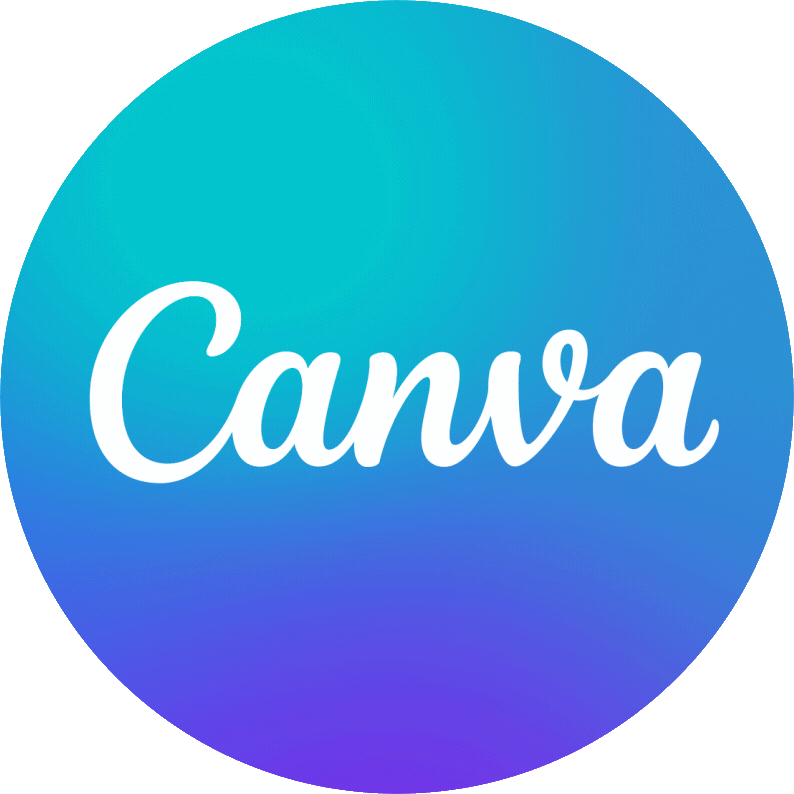 It offers intuitive design capabilities, allowing you to create visually engaging materials
It provides a wealth of templates, graphics, and customization options that cater to various learning styles
[Speaker Notes: Let's now dive into the world of technology tools that make creating micro-learning content both accessible and efficient.

There is a wide array of user-friendly tools available for creating micro-learning content. Tools like Canva offer intuitive design capabilities, allowing you to create visually engaging materials. Canva provides a wealth of templates, graphics, and customization options that cater to various learning styles.]
Integration Strategies
Integrating Micro-Learning: Technology Tools
Interactive Learning
To create interactive micro-learning videos
Example
Edpuzzle allows you to add quizzes and questions directly into your videos, turning passive watching into active learning

Edpuzzle also offers analytics to track student progress and engagement
[Speaker Notes: (After the PPT)
These user-friendly tools make it easy for educators to design and deliver micro-learning content effectively. Now, let's briefly touch on the importance of accessibility for all learners.]
Integration Strategies
Integrating Micro-Learning: Accessibility
Accessibility ensures that all learners, regardless of their unique needs and circumstances, have equitable access to educational content

Micro-learning materials should be designed with accessibility in mind, making sure that they can be easily navigated by everyone
Ensuring Inclusivity
Consider factors like providing alternative text for images, closed captions for videos, and content that is screen reader-friendly. By prioritizing accessibility, you create an inclusive learning environment where every student can thrive
[Speaker Notes: Before we conclude, it's crucial to emphasize the importance of accessibility in micro-learning.

Accessibility ensures that all learners, regardless of their unique needs and circumstances, have equitable access to educational content. Micro-learning materials should be designed with accessibility in mind, making sure that they can be easily navigated by everyone.

Consider factors like providing alternative text for images, closed captions for videos, and content that is screen reader-friendly. 
By prioritizing accessibility, you create an inclusive learning environment where every student can thrive.

With this in mind, we've covered the core aspects of integrating micro-learning into your teaching practices. Thank you for joining us today, and let's continue making learning exciting and effective.]
Part 6
Case Studies and Best Practices
Explore real-world case studies of successful micro-learning implementations
Part 6
Discuss challenges and lessons learned from these cases
Encourage open discussion and Q&A
Case Studies and Best Practices
Part 5
Micro-Learning Implementation Strategies
Quizz
What are some strategies for integrating micro-learning into longer courses?

a) Avoid integration and keep them separate
b) Align micro-learning with curriculum goals and learning objectives
c) Use micro-learning for unrelated topics
d) Disregard curriculum goals
In the context of micro-learning, what is intrinsic motivation?

a) Motivation driven by external rewards
b) Motivation from within, driven by personal interest or satisfaction
c) A type of gamification element
d) The absence of motivation
[Speaker Notes: 1. b) Bite-sized, accessible content
2. b) Via various formats, including video, quizzes, and infographics]
Part 5
Micro-Learning Implementation Strategies
How can you encourage continuous learning with micro-learning?

a) Maintain an irregular schedule
b) Set goals and maintain a consistent schedule
c) Ignore learners' progress
d) Use long, infrequent learning materials
Quizz
What is one strategy for integrating micro-learning into longer courses?

a) Avoid integration and keep them separate
b) Disregard curriculum goals
c) Align micro-learning with curriculum goals and learning objectives
d) Use micro-learning for unrelated topics
What is an essential element to enhance engagement in micro-learning?

a) Lengthy assignments
b) Extrinsic motivation
c) Gamification and social learning
d) Isolation from peers
[Speaker Notes: c) Align micro-learning with curriculum goals and learning objectives
c) Gamification and social learning
b) Set goals and maintain a consistent schedule]
Tool Exploration
Edpuzzle
An interactive and engaging platform that allows educators to create quizzes, surveys, and games for their learners. It's a versatile tool that can turn learning into a fun and competitive experience
An incredibly user-friendly graphic design tool that can help you create visually appealing micro-learning materials
Fantastic for creating interactive video lessons. You can embed quizzes and questions directly into your videos
Have any of you used Canva before?
Who has experience with Edpuzzle?
Have any of you used Kahoot before?
[Speaker Notes: Now, we'll explore some of the tools that can enhance your micro-learning efforts

Canva is an incredibly user-friendly graphic design tool that can help you create visually appealing micro-learning materials. Have any of you used Canva before?


Edpuzzle is fantastic for creating interactive video lessons. You can embed quizzes and questions directly into your videos. Who has experience with Edpuzzle?

Kahoot! is an interactive and engaging platform that allows educators to create quizzes, surveys, and games for their learners. It's a versatile tool that can turn learning into a fun and competitive experience.

Kahoot! makes learning a game. Educators can create quizzes with multiple-choice questions, polls, and challenges. Learners can join in real-time from their devices, answer questions, and earn points. It's an excellent way to reinforce key concepts in a competitive and enjoyable manner. It provides immediate feedback to both educators and learners.
 With Kahoot!, you can create engaging micro-learning activities that are not only educational but also entertaining. This tool is particularly effective for reinforcing knowledge and checking comprehension in a playful way.]
Case Studies
2
3
1
Company ABC
School Z
Nonprofit Organization MAAM
[Speaker Notes: Case Study 1: Company ABC 

Our first case study features "Company ABC," a tech-focused company that successfully implemented micro-learning to train its remote employees. Let's dive into their approach and results.

Company ABC recognized the need to provide remote employees with ongoing training to keep up with evolving technologies. They adopted a micro-learning approach, breaking down complex tech topics into bite-sized modules. These modules were easily accessible through their learning management system.
Each module was designed to be short and engaging, focusing on one specific skill or concept. They incorporated multimedia elements like videos, interactive quizzes, and infographics to cater to various learning styles.
To ensure accountability, they implemented a gamified system where employees earned points and badges for completing modules. This created healthy competition and recognition among employees.]
1.
Company ABC
Case Studies
The need
To provide remote employees with ongoing training to keep up with evolving technologies
[Speaker Notes: Case Study 1: Company ABC 

 Our first case study features "Company ABC," a tech-focused company that successfully implemented micro-learning to train its remote employees. Let's dive into their approach and results.

Company ABC recognized the need to provide remote employees with ongoing training to keep up with evolving technologies. They adopted a micro-learning approach, breaking down complex tech topics into bite-sized modules. These modules were easily accessible through their learning management system.
Each module was designed to be short and engaging, focusing on one specific skill or concept. They incorporated multimedia elements like videos, interactive quizzes, and infographics to cater to various learning styles.
To ensure accountability, they implemented a gamified system where employees earned points and badges for completing modules. This created healthy competition and recognition among employees.]
1
Company ABC
Aproach
Breaking down complex tech topics into bite-sized modules, easily accessible through their learning management system




Each module was designed to be short and engaging. focusing on one specific skill or concept (they incorporated videos, interactive quizzes, and infographics)



To ensure accountability, they implemented a gamified system where employees earned points and badges for completing modules
[Speaker Notes: Company ABC recognized the need to provide remote employees with ongoing training to keep up with evolving technologies. 


They adopted a micro-learning approach, breaking down complex tech topics into bite-sized modules. These modules were easily accessible through their learning management system.

Facilitator: Each module was designed to be short and engaging, focusing on one specific skill or concept. They incorporated multimedia elements like videos, interactive quizzes, and infographics to cater to various learning styles.

Facilitator: To ensure accountability, they implemented a gamified system where employees earned points and badges for completing modules. This created healthy competition and recognition among employees.]
1
Company ABC
Results
Company ABC noticed a significant improvement in employee engagement with the training materials


Employees reported feeling more confident in applying their newly acquired skills in real-world situations


The gamification elements added an element of fun and competition, leading to higher completion rates


Employees eagerly participated, earning badges and achieving recognition
[Speaker Notes: Employees eagerly participated, earning badges and achieving recognition.
Facilitator: Company ABC's micro-learning approach not only enhanced employee training but also contributed to a more skilled and engaged remote workforce. This case study illustrates how micro-learning can be a game-changer for employee training, even in remote work settings.]
2. School Z
Case Studies
The need
School Z identified a common challenge in math education — Students struggling with foundational concepts
2. School Z
2
Aproach
To address this, they implemented a micro-learning approach in their math curriculum:
They created a series of short, interactive micro-lessons, each focusing on a specific math topic or concept


School Z also introduced gamification elements, such as math challenges and leaderboards: students earned points and competed with their peers, creating a sense of excitement and motivation
[Speaker Notes: School Z identified a common challenge in math education — Students struggling with foundational concepts

To address this, they implemented a micro-learning approach in their math curriculum:
They created a series of short, interactive micro-lessons, each focusing on a specific math topic or concept. These micro-lessons were easily accessible through the school's online platform

School Z also introduced gamification elements, such as math challenges and leaderboards. Students earned points and competed with their peers, creating a sense of excitement and motivation]
Results
Students' engagement with math significantly increased


Students showed notable improvement in math proficiency: the focused, repetitive nature of micro-learning helped reinforce their understanding of foundational math topics


The gamification elements added an element of fun and friendly competition: students were not only learning math more effectively but also enjoying the process
2
School Z's innovative approach to integrating micro-learning into their math curriculum demonstrates how this method can have a positive impact on educational outcomes
School Z
[Speaker Notes: Students' engagement with math significantly increased:

The short, targeted micro-lessons made it easier for them to grasp complex concepts.

In terms of outcomes, students showed notable improvement in math proficiency. The focused, repetitive nature of micro-learning helped reinforce their understanding of foundational math topics.

The gamification elements added an element of fun and friendly competition. Students were not only learning math more effectively but also enjoying the process.

School Z's innovative approach to integrating micro-learning into their math curriculum demonstrates how this method can have a positive impact on educational outcomes, particularly in challenging subjects like math.]
Case Studies
The need
Nonprofit Organization MAAM identified a significant need in their community — adult learners seeking to acquire job-related skills and knowledge.
3. Nonprofit Organization MAAM
Aproach
To address this, they introduced micro-learning:
They designed a library of micro-learning modules, each tailored to a specific job skill. These modules were easily accessible through MAAM's online platform


MAAM emphasized the importance of practical application: each module included hands-on exercises and real-world scenarios, ensuring that learners could immediately apply what they had learned
Results
Adult learners embraced the micro-learning approach, appreciating its flexibility and accessibility
Many learners reported significant improvements in job-related skills: they expressed increased confidence and a better understanding of their chosen fields


MAAM’s focus on real-world application ensured that learners were job-ready upon completing the micro-learning modules. 


Nonprofit Organization MAAM’s commitment to micro-learning as a tool for empowerment demonstrates how tailored, practical micro-learning can profoundly impact adult learners, especially when job-related skills are concerned
3
Nonprofit Organization MAAM
[Speaker Notes: Adult learners embraced the micro-learning approach, appreciating its flexibility and accessibility. They could learn at  Most notably, many learners reported significant improvements in job-related skills. They expressed increased confidence and a better understanding of their chosen fields.

 MAAM’s focus on real-world application ensured that learners were job-ready upon completing the micro-learning modules. Many found new employment opportunities or excelled in their current roles.

 Nonprofit Organization MAAM’s  commitment to micro-learning as a tool for empowerment demonstrates how tailored, practical micro-learning can profoundly impact adult learners, especially when job-related skills are concerned.]
Discussion
Divide yourselves into small groups and discuss your thoughts and insights on the case studies we've just explored
Discussion
What challenges do you foresee in implementing micro-learning in your own educational context or organization?
Discussion
“Challenges are opportunities in disguise. Let's also consider potential solutions to these challenges”
What strategies can help overcome these hurdles?
Thank you for your active participation!
Keep these best practices and insights in mind as you continue to enhance your micro-learning journey
Module 1:
Introduction to Microlearning Technology
Professional Development Training for Front-line Adult Educators
“The European Commission’s support of this publication does not constitute an endorsement of the contents, which reflect the views only of the authors, and the Commission can not be held responsible for any use which may be made of the information therein.” 
Project Number: 2022-1-LT01-KA220-ADU-000085898